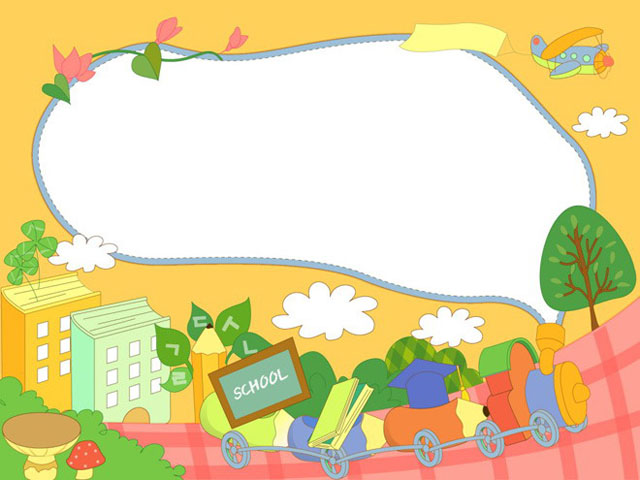 CHÀO MỪNG CÁC CON
ĐẾN VỚI TIẾT HỌC
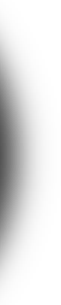 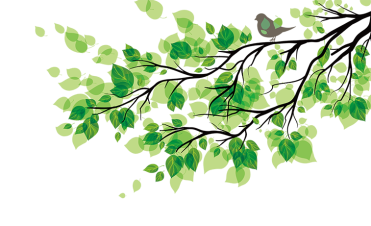 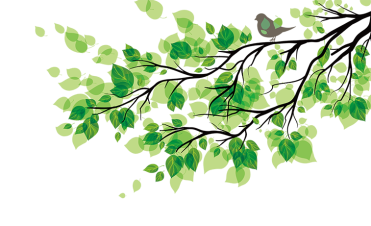 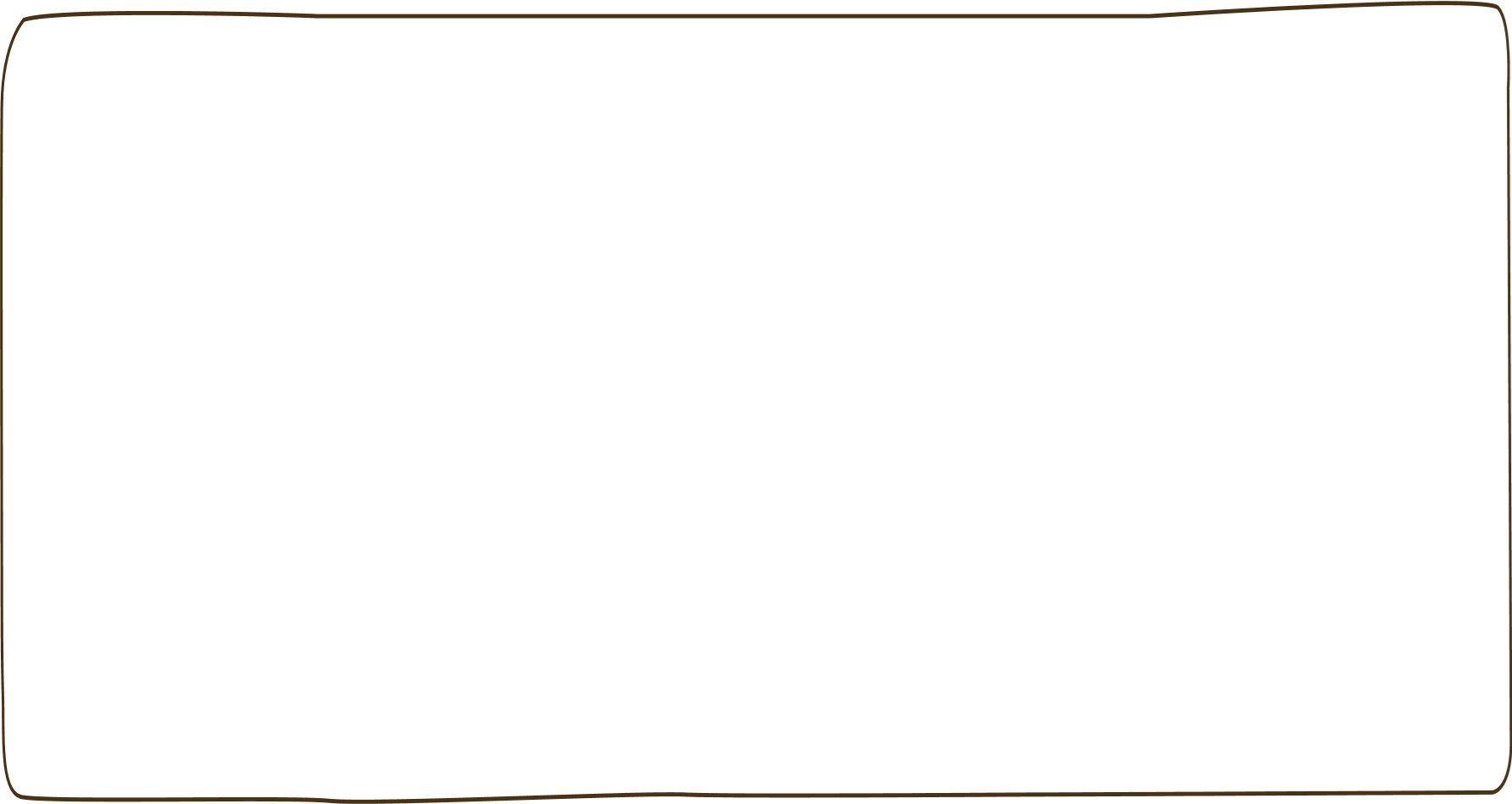 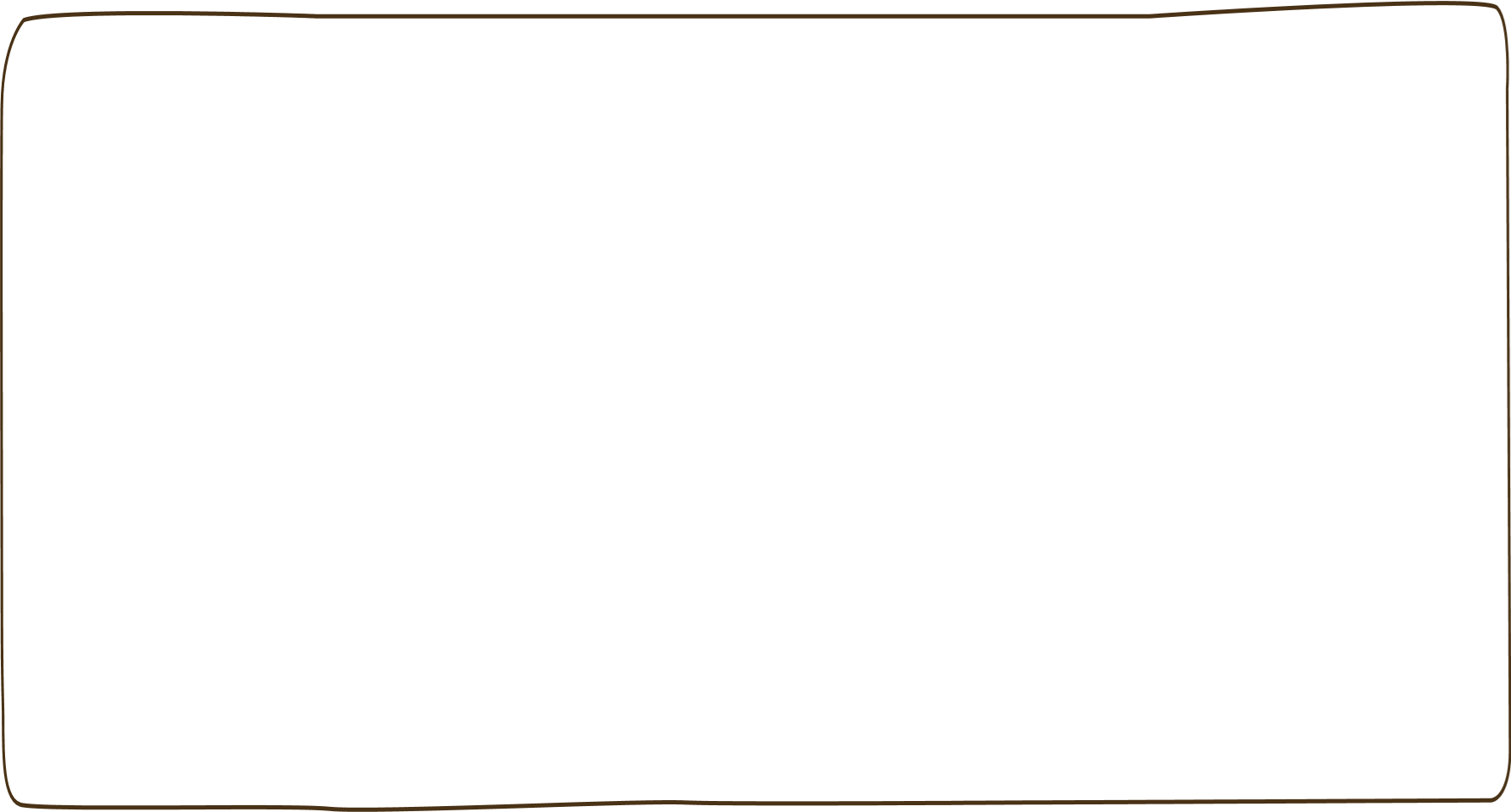 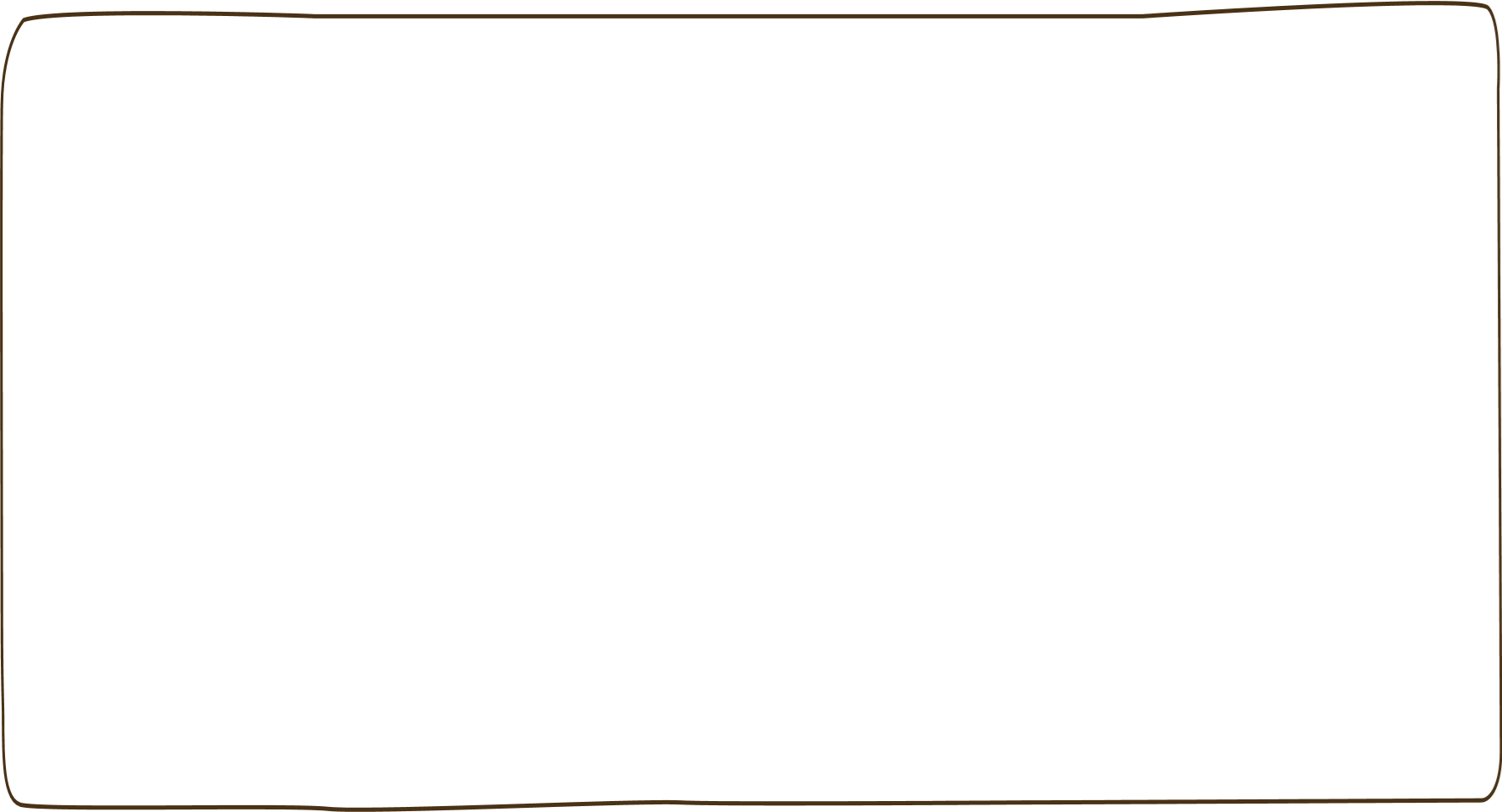 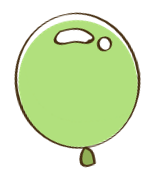 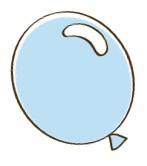 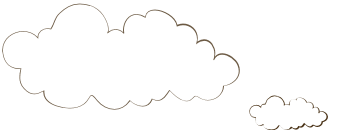 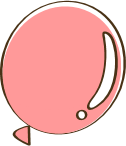 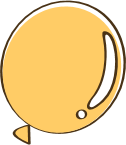 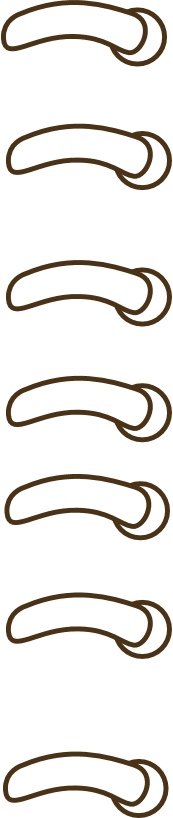 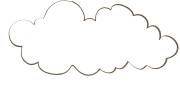 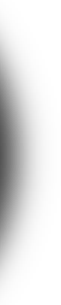 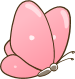 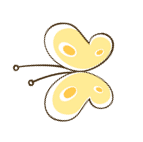 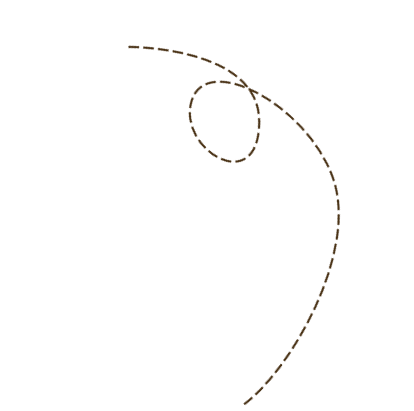 Khởi động
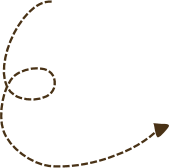 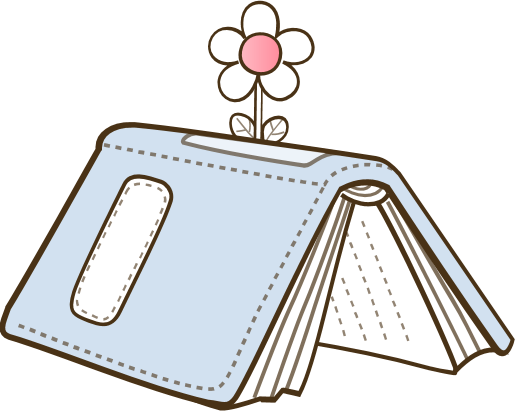 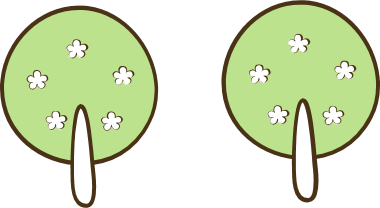 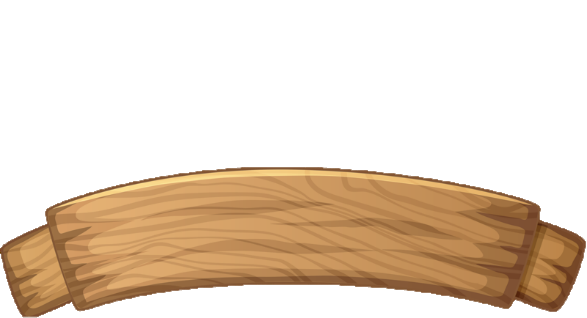 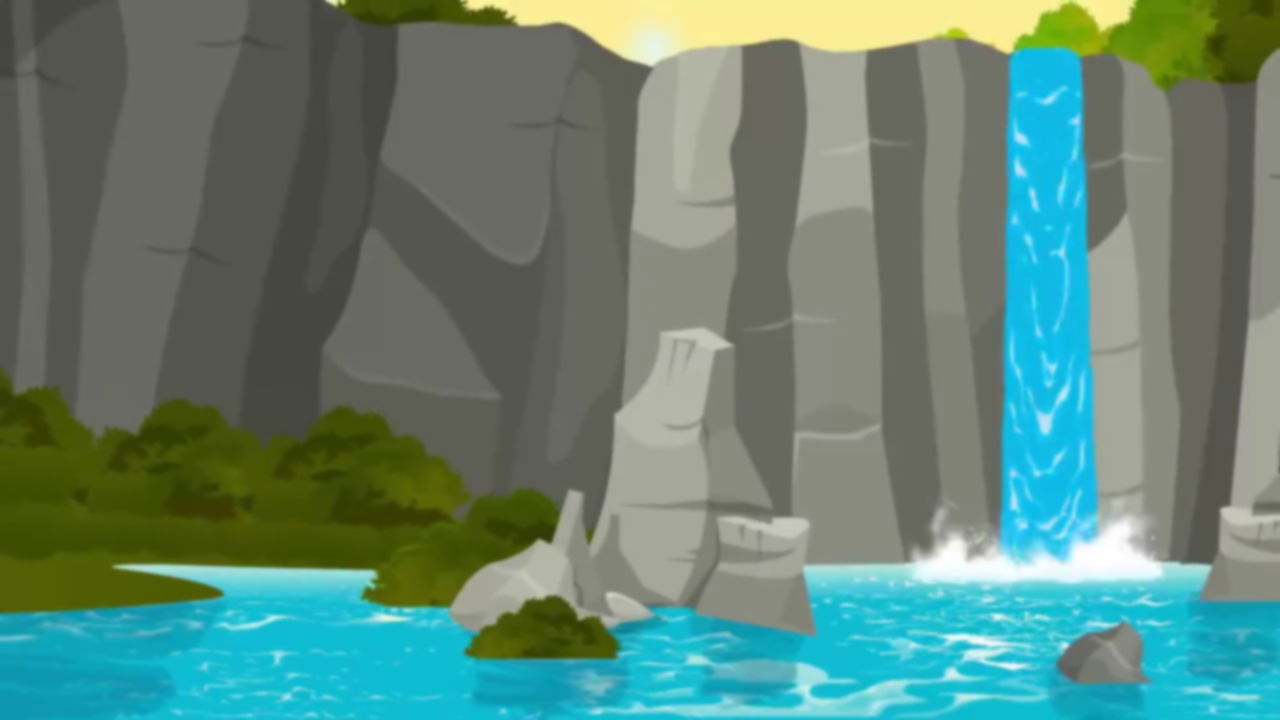 CHẮP CÁNH ƯỚC MƠ
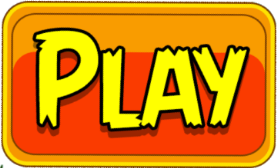 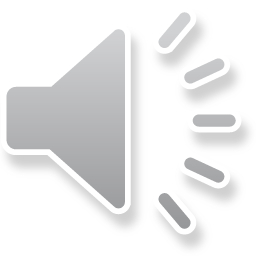 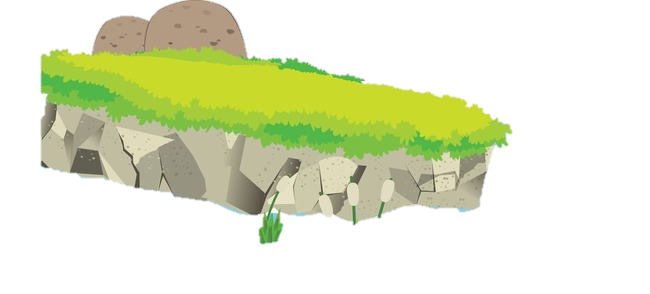 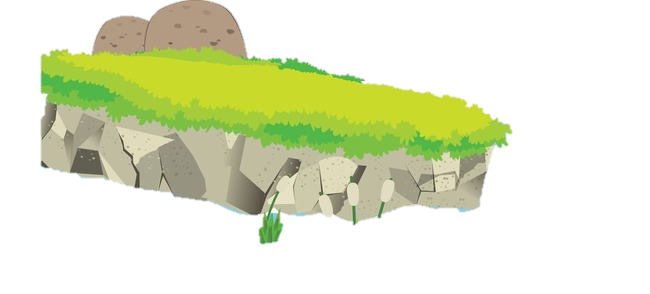 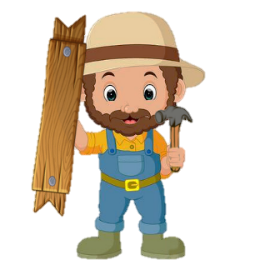 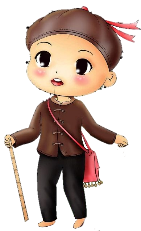 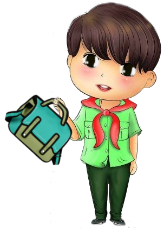 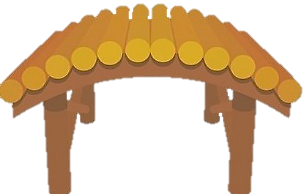 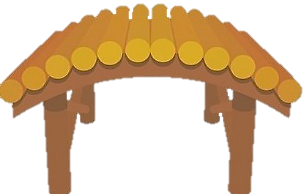 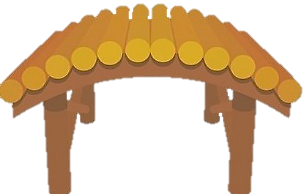 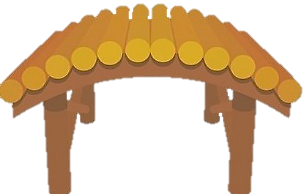 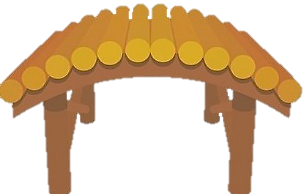 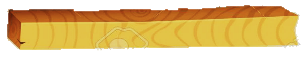 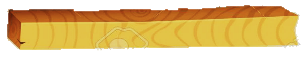 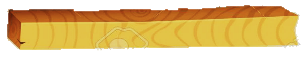 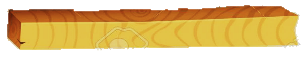 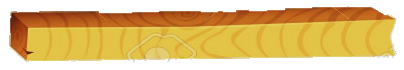 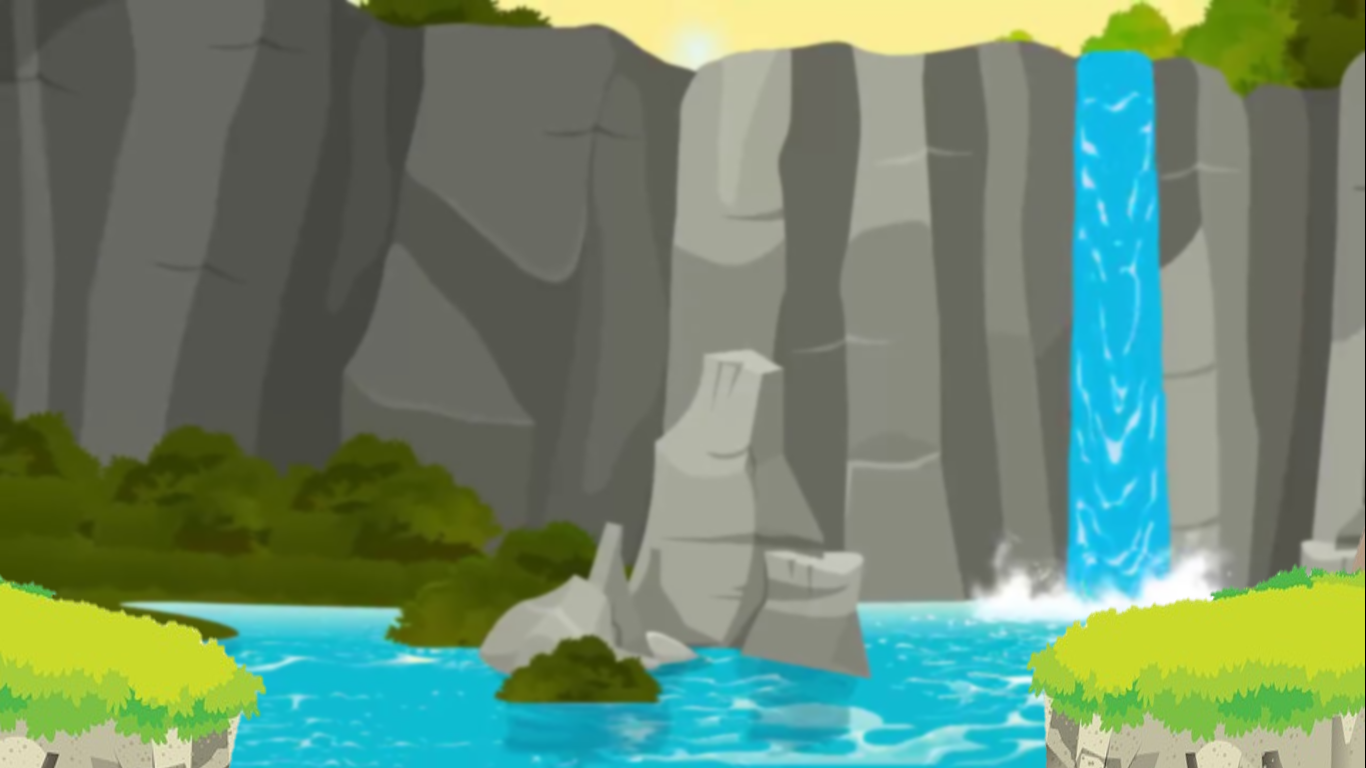 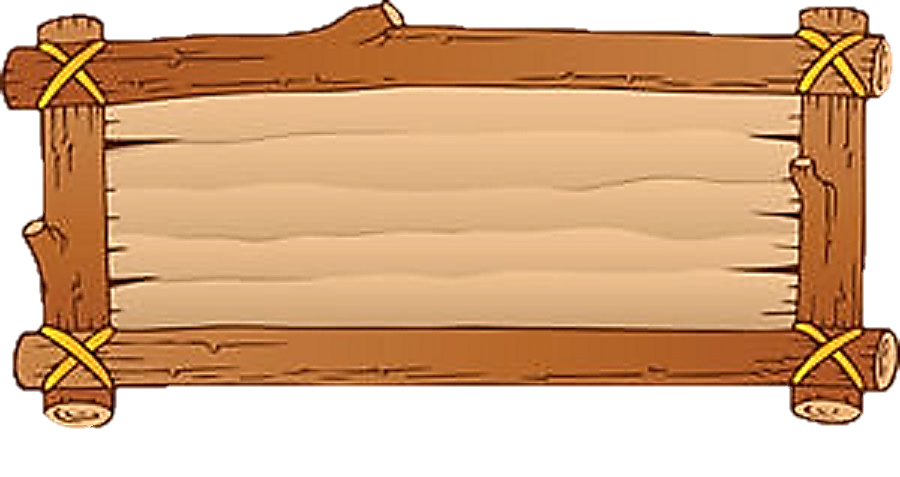 Một trận lũ lớn đã cuốn mất cây cầu gỗ nên các bạn nhỏ không thể đến trường.

Các em hãy giúp bác thợ mộc tốt bụng xây một cây cầu mới bằng cách trả lời đúng các câu hỏi.
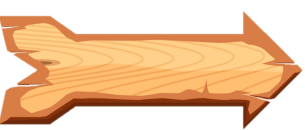 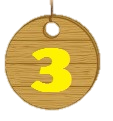 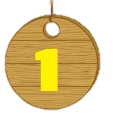 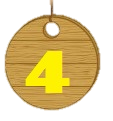 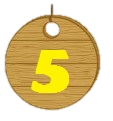 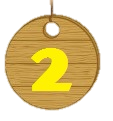 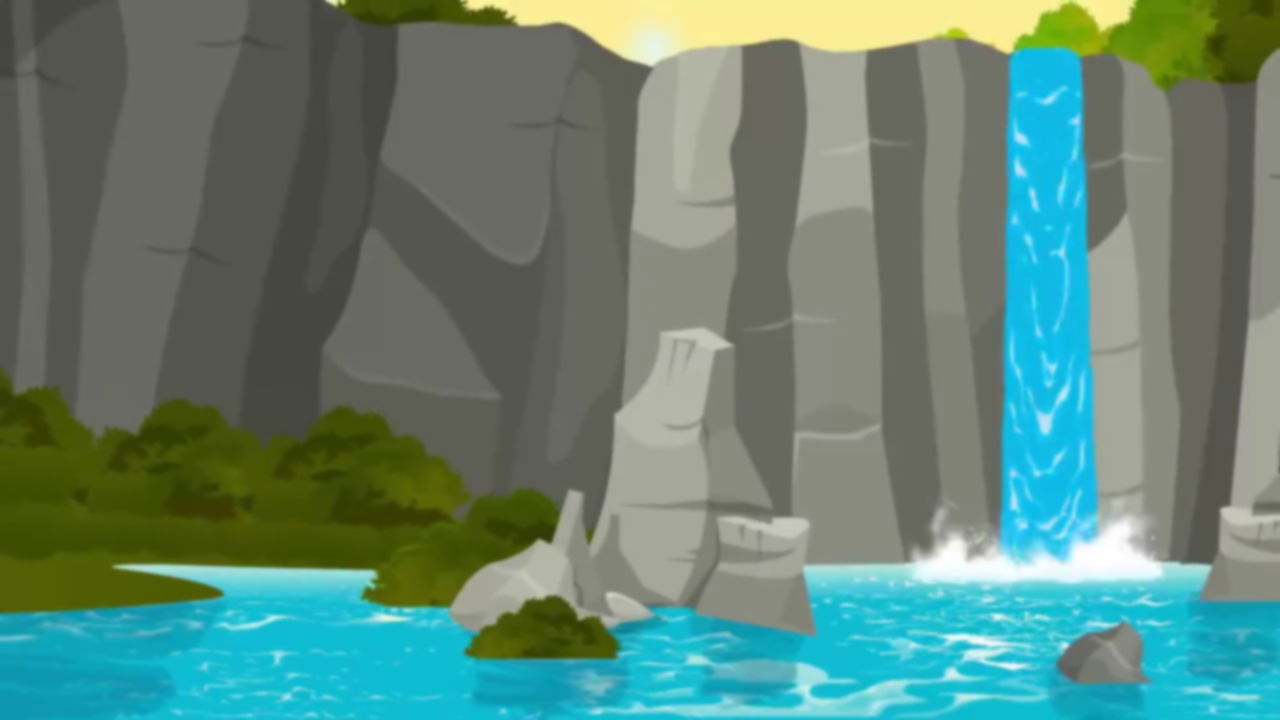 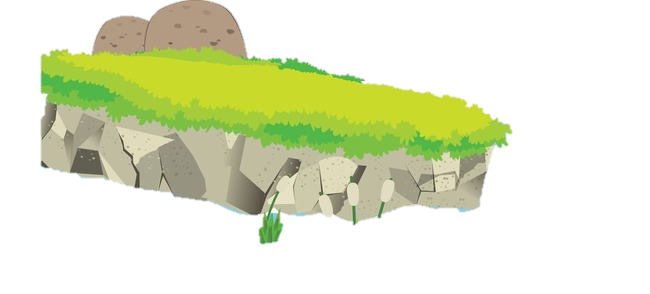 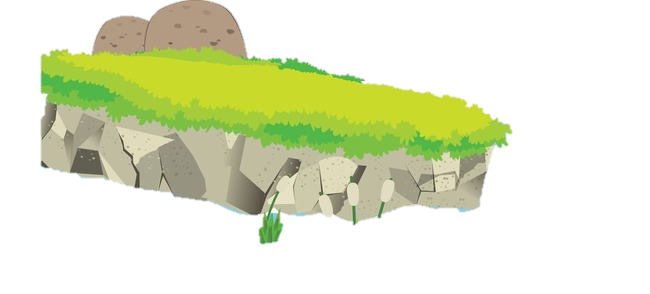 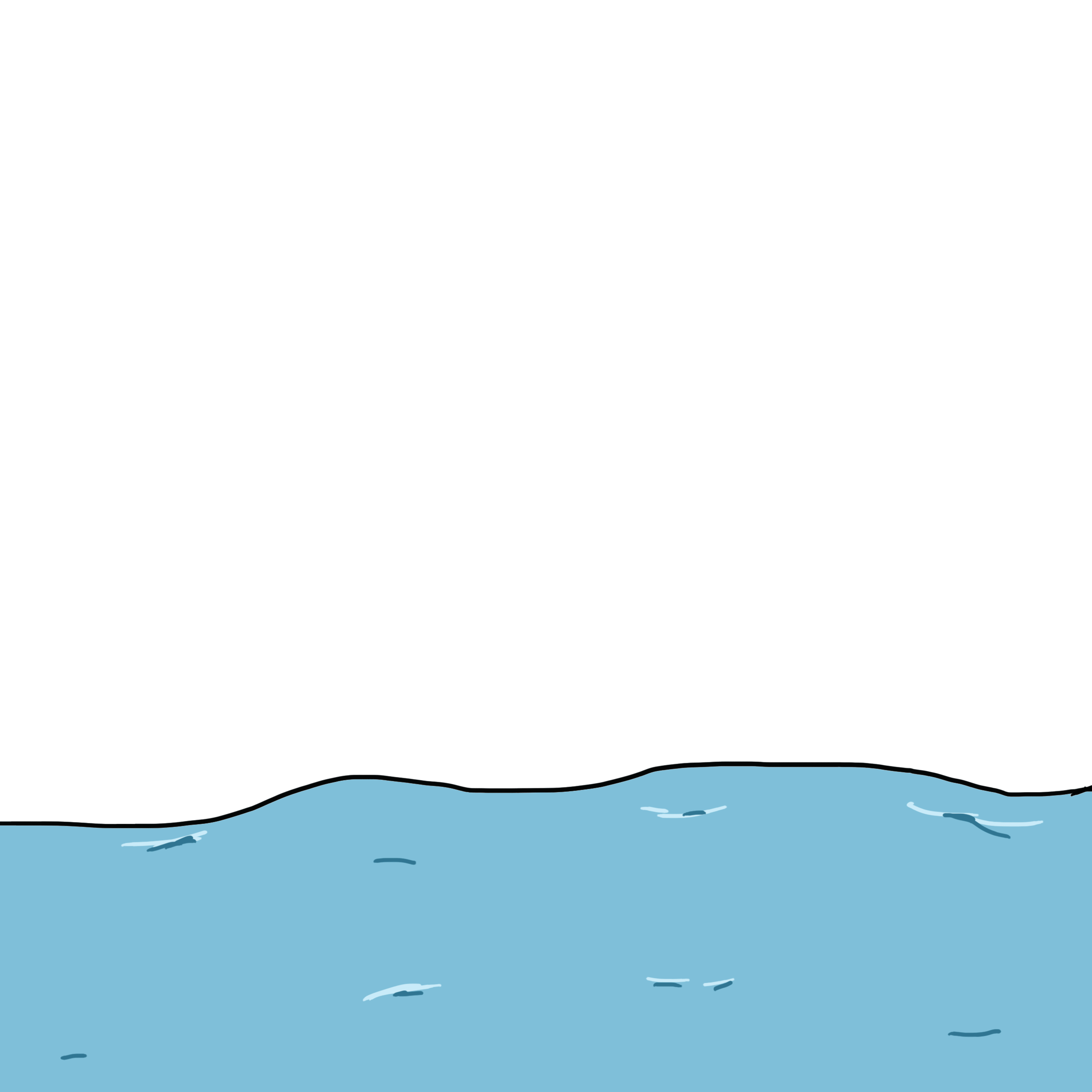 Chúng cháu cảm ơn bác rất nhiều!
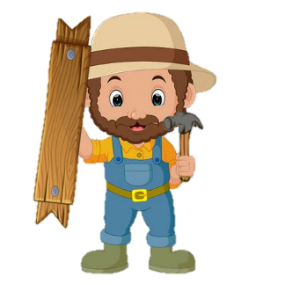 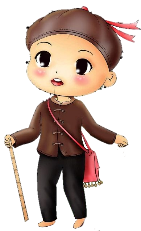 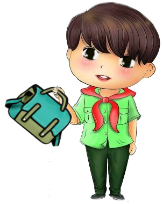 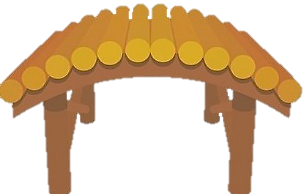 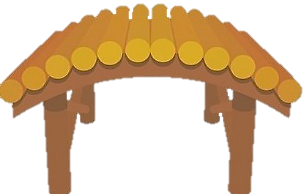 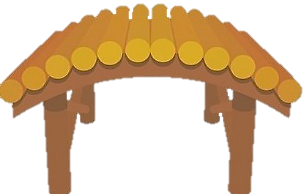 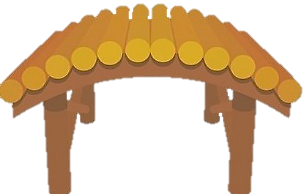 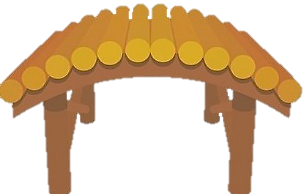 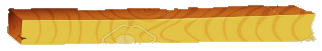 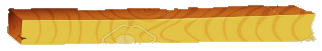 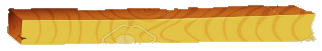 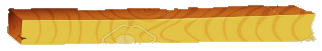 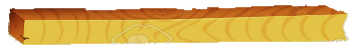 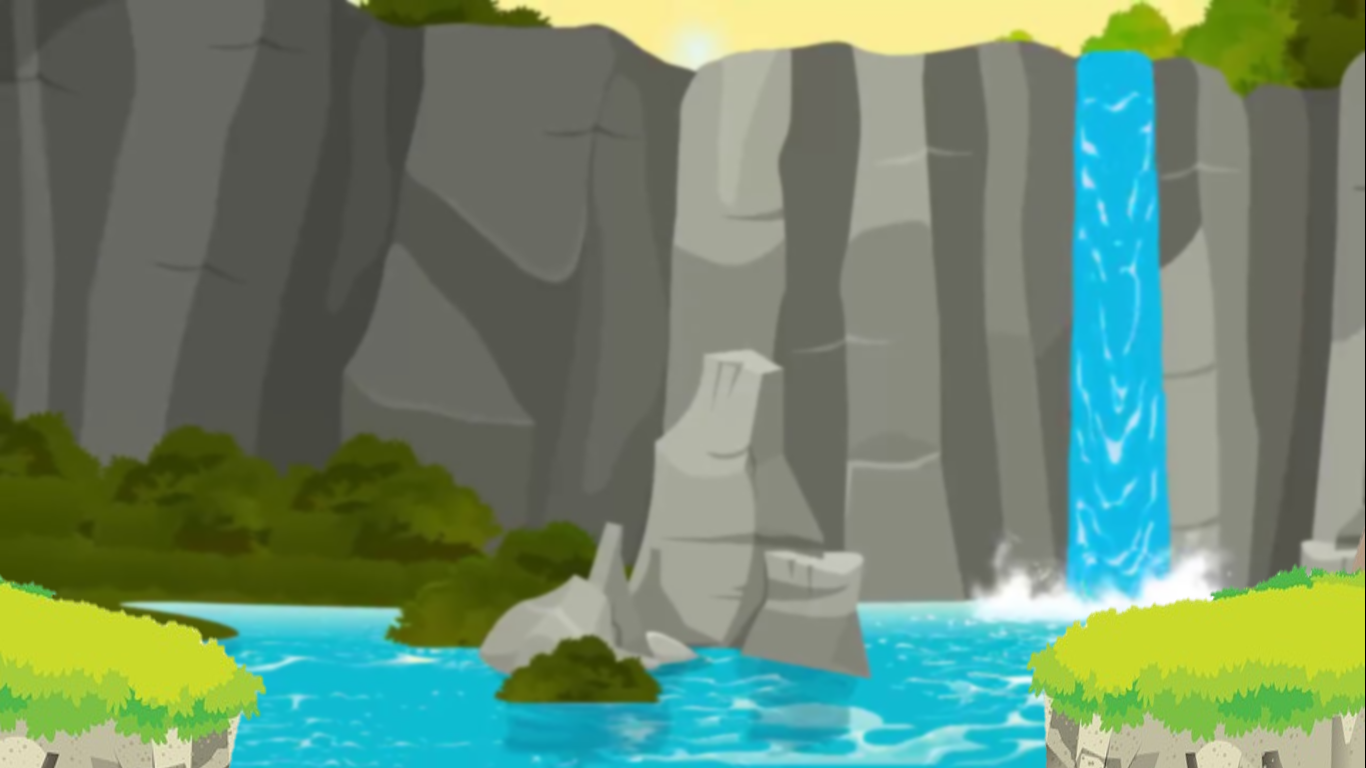 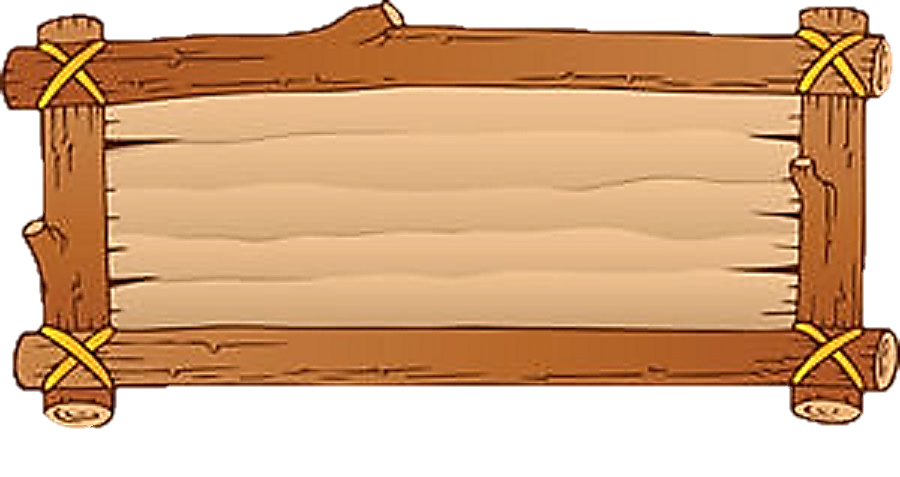 9 + 7 = ?
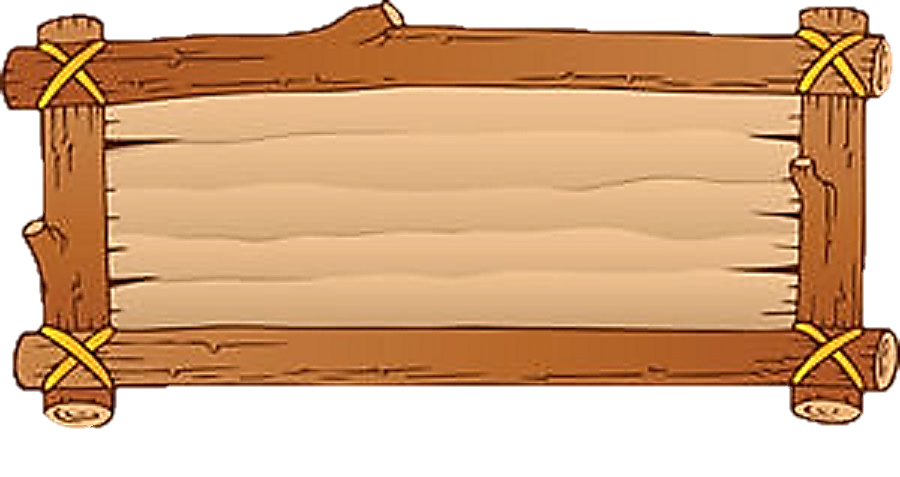 16
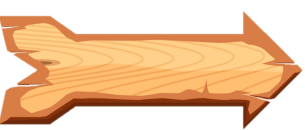 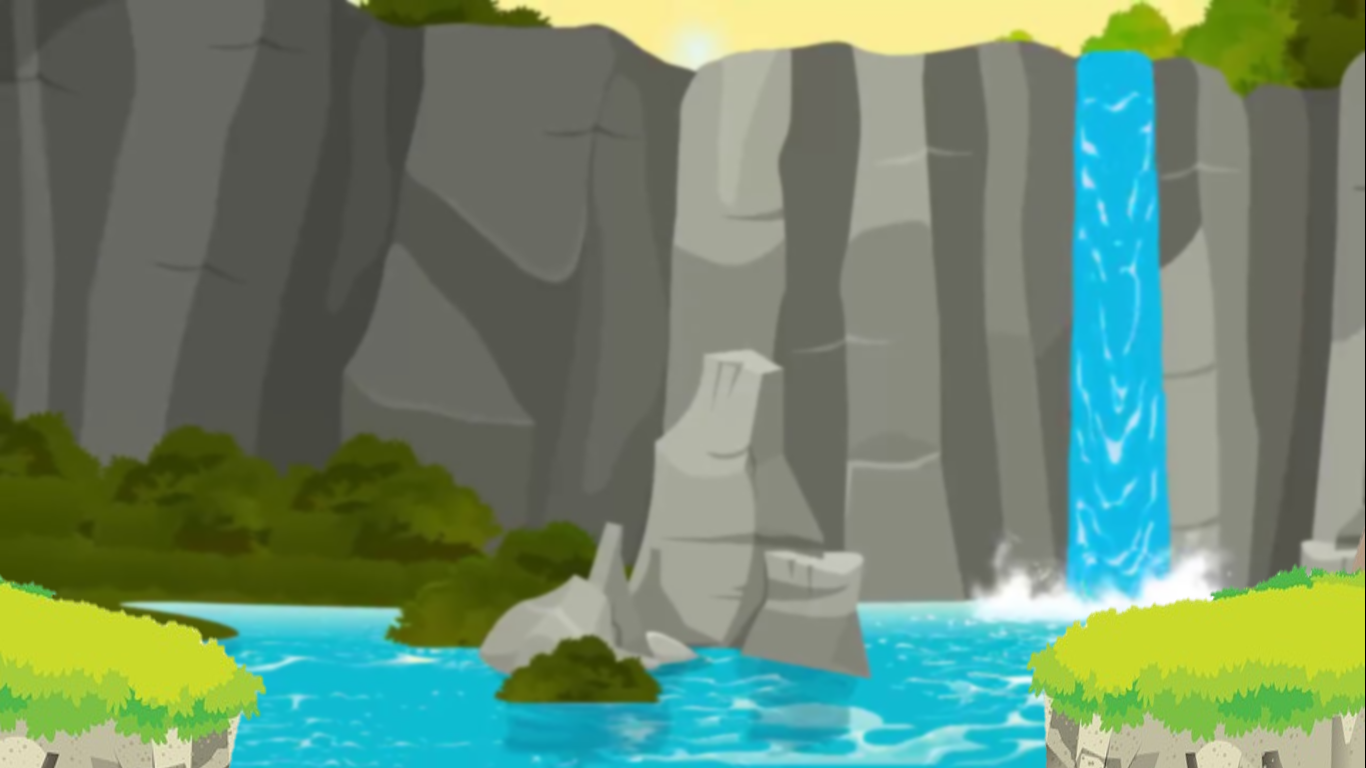 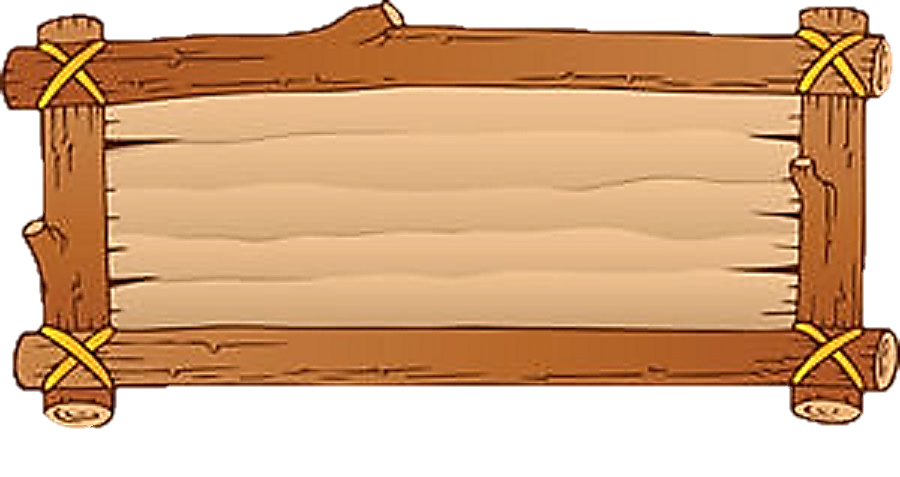 8 + 5 = ?
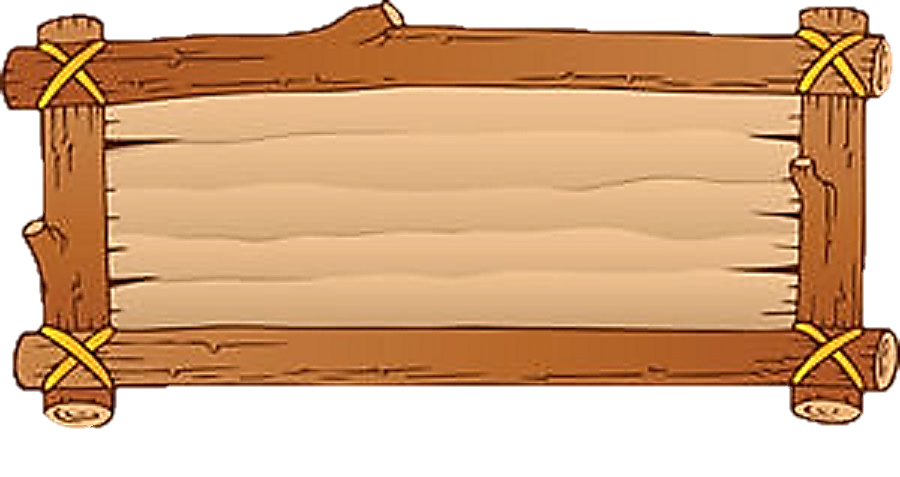 13
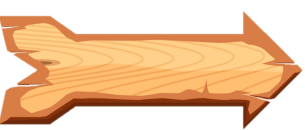 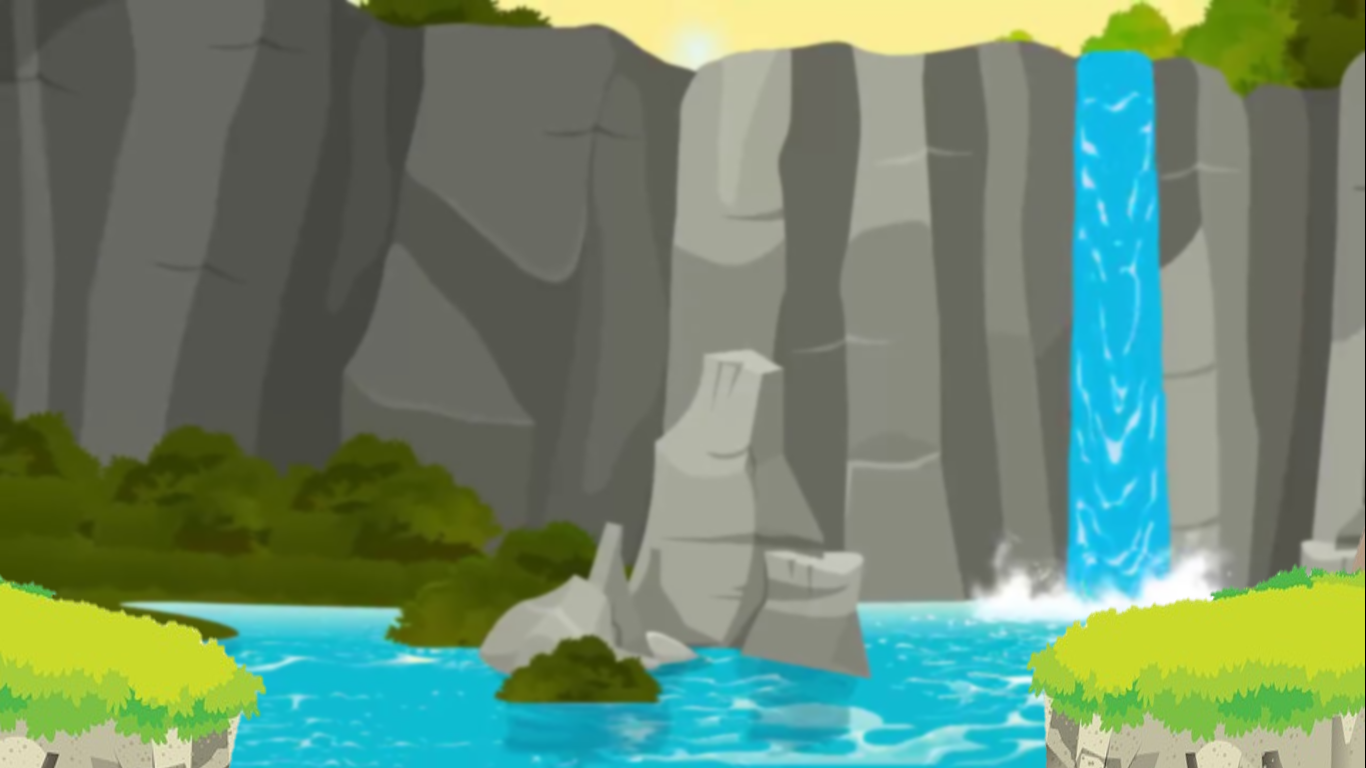 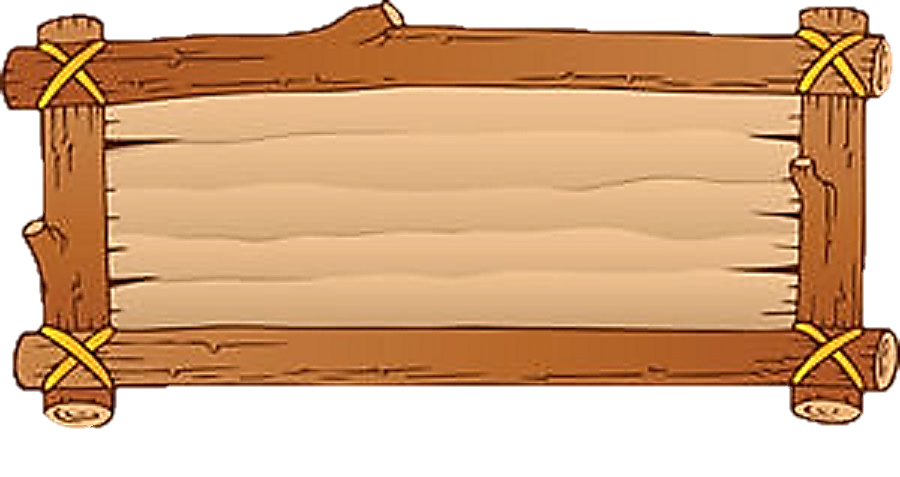 14 - 4 = ?
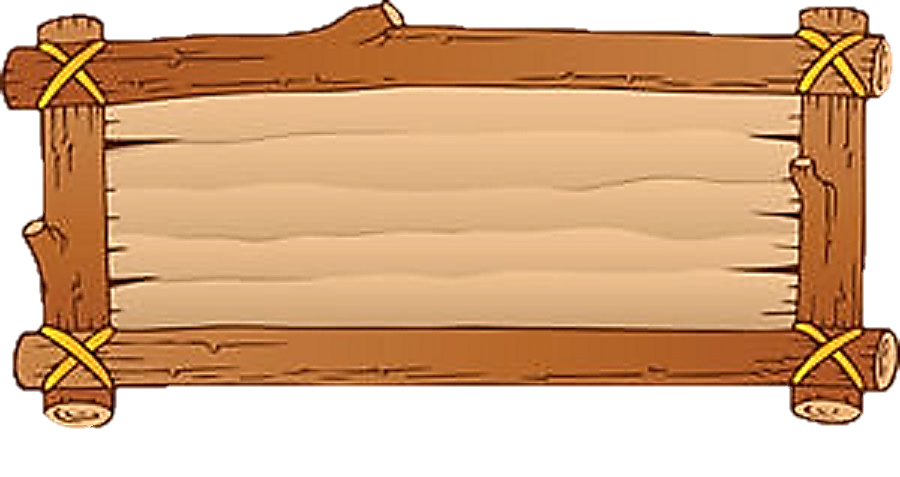 10
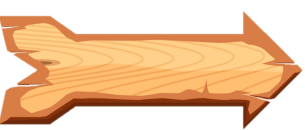 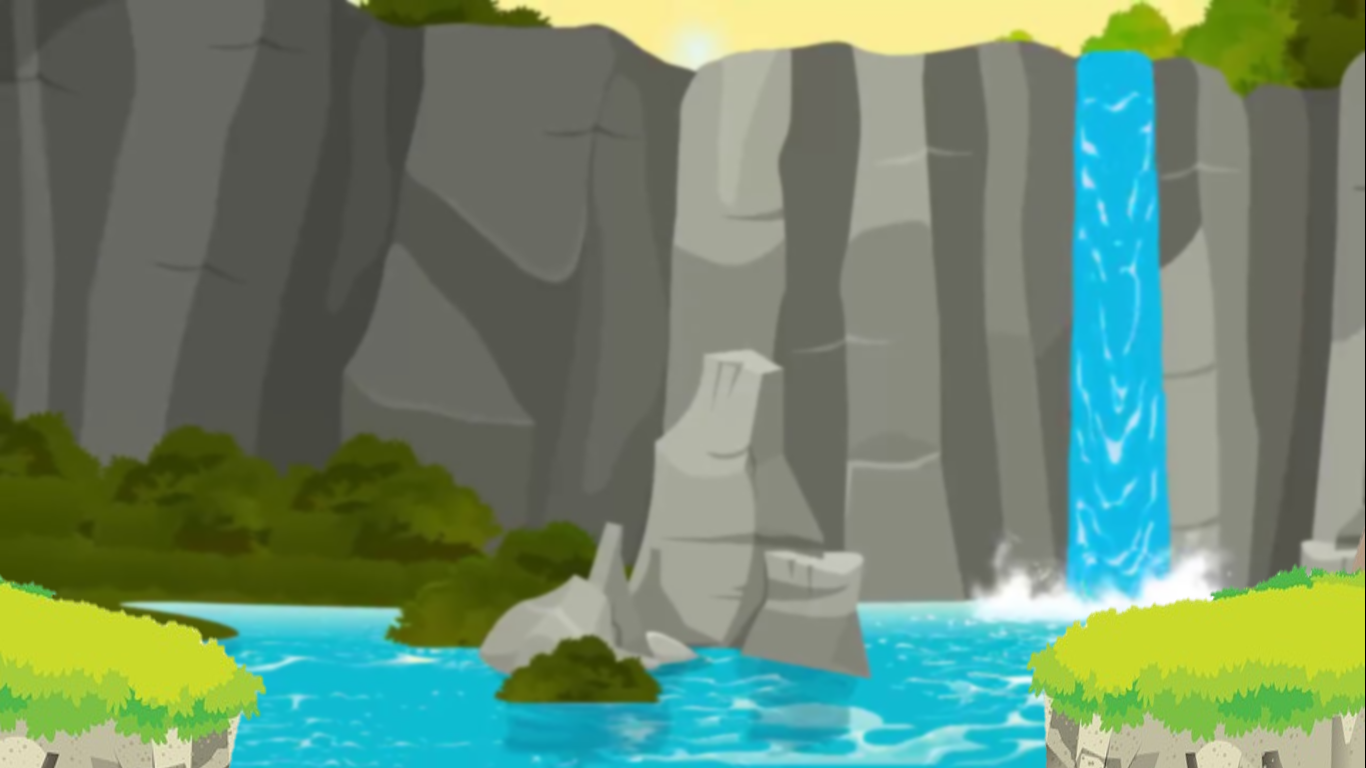 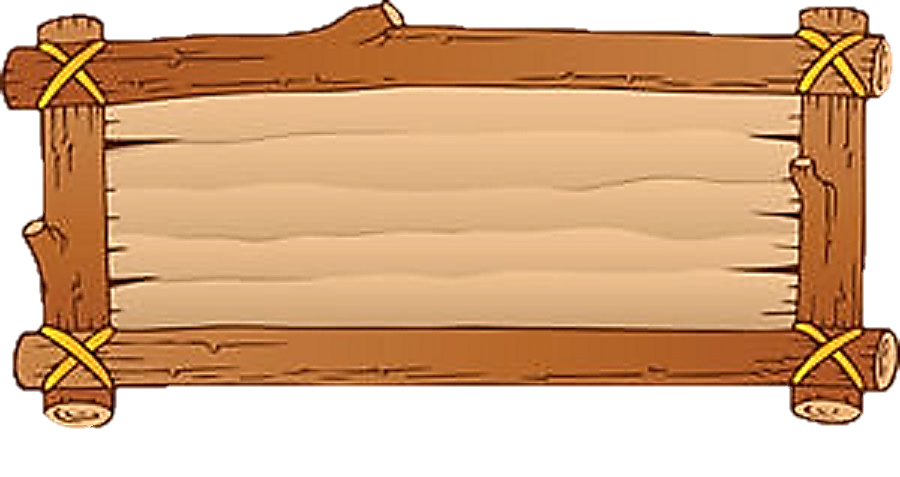 15 - 3 = ?
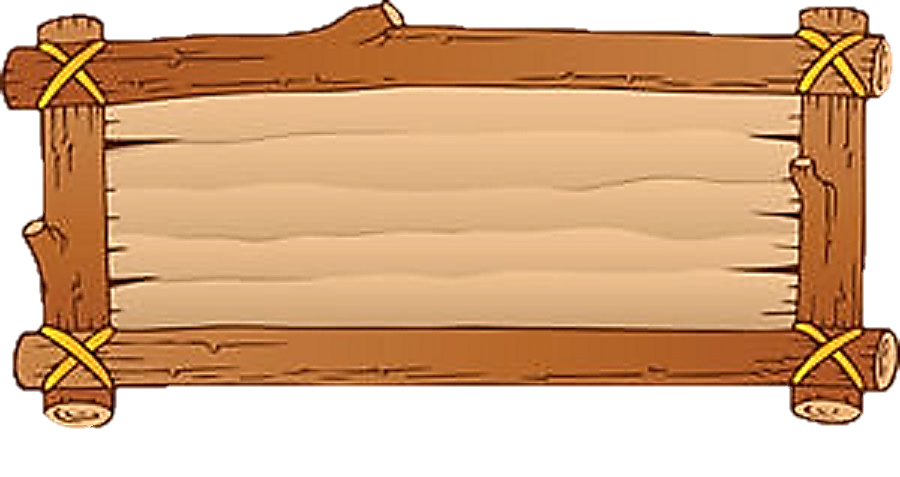 12
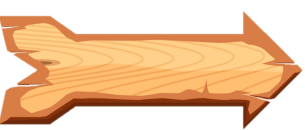 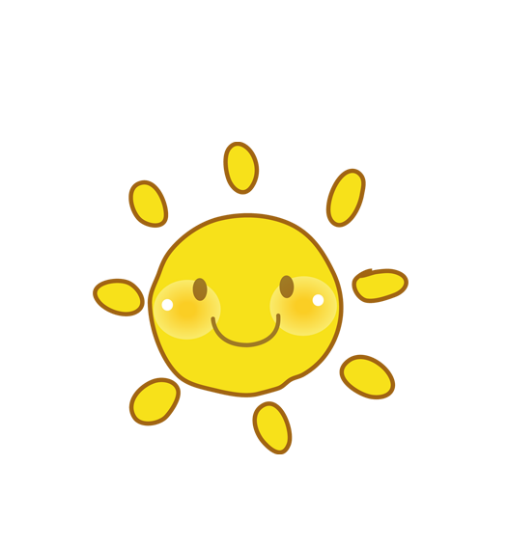 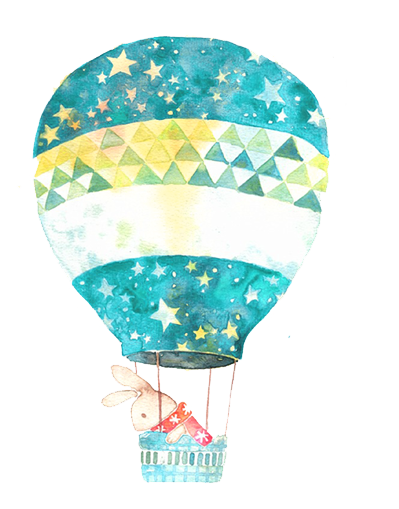 To¸n
Bài 11: Luyện tập
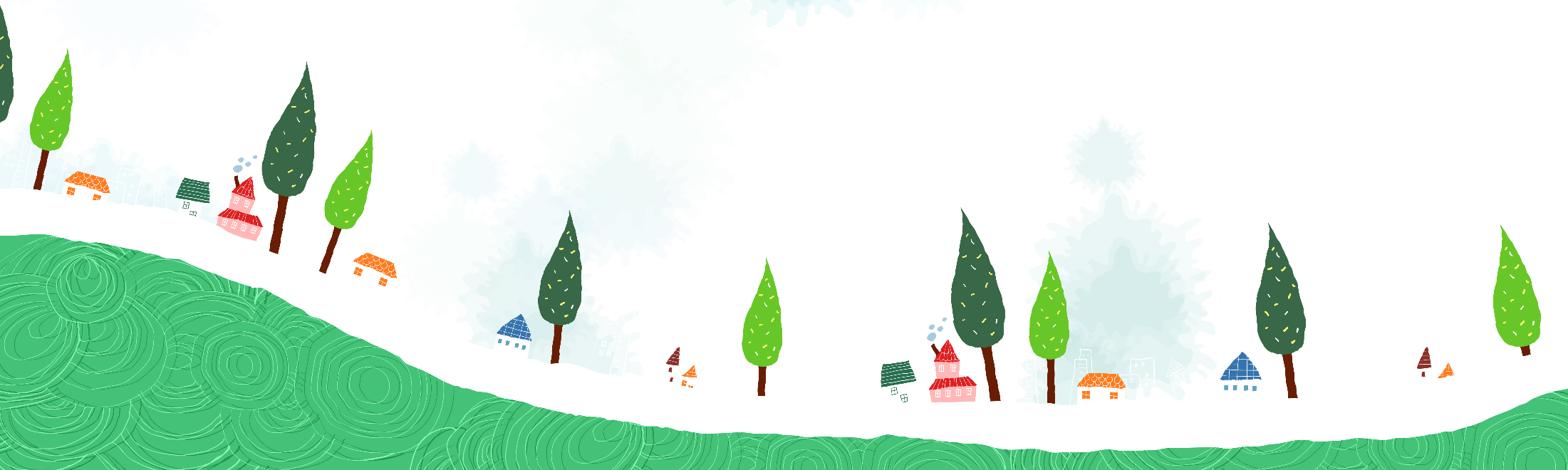 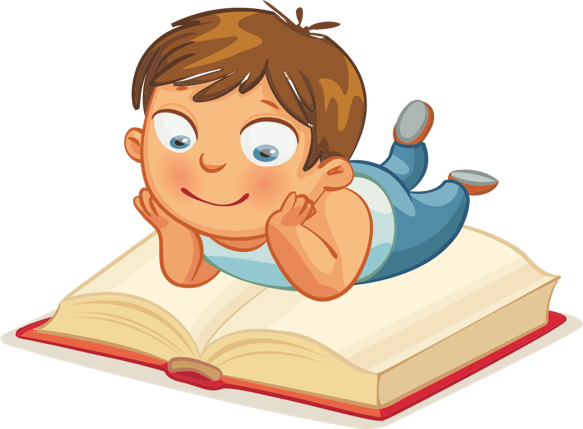 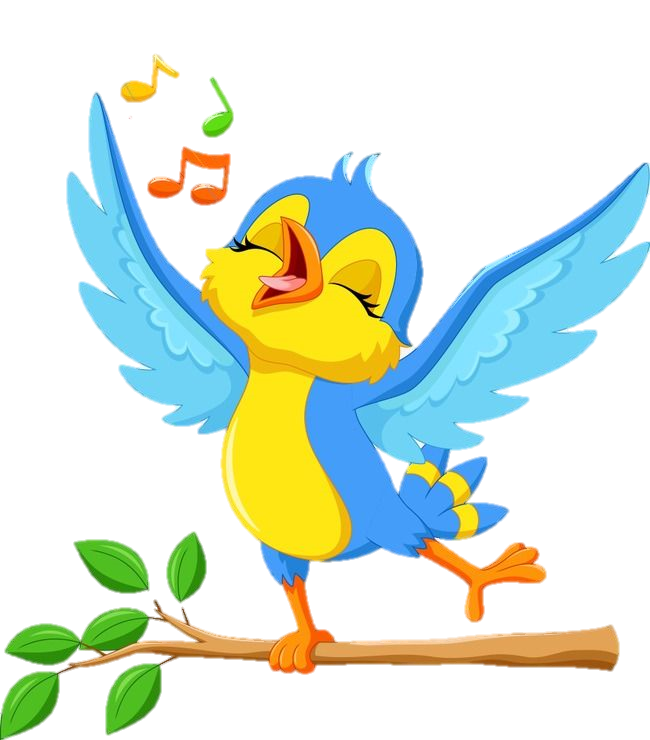 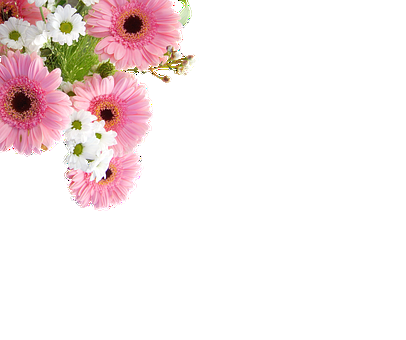 TIẾT 1
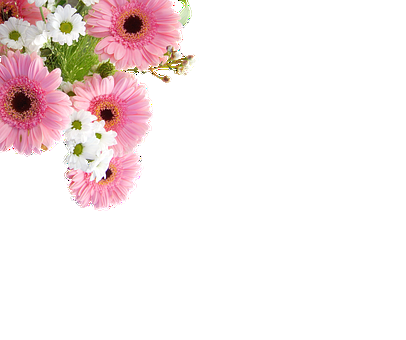 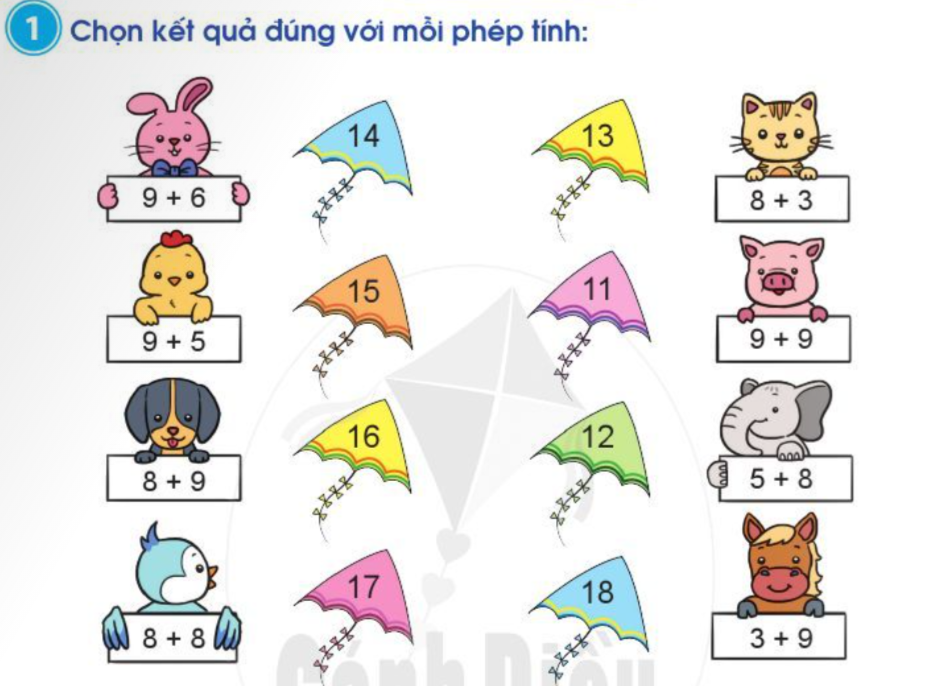 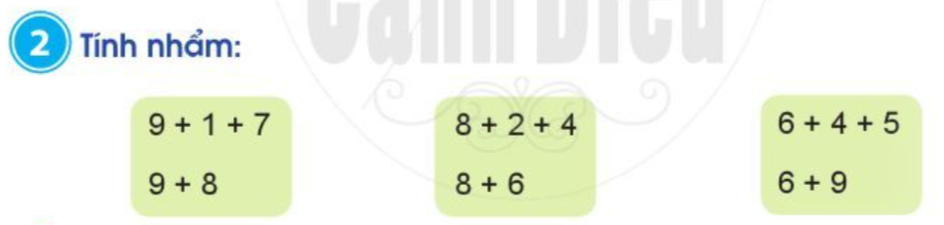 =14
=17
=15
=15
=17
=14
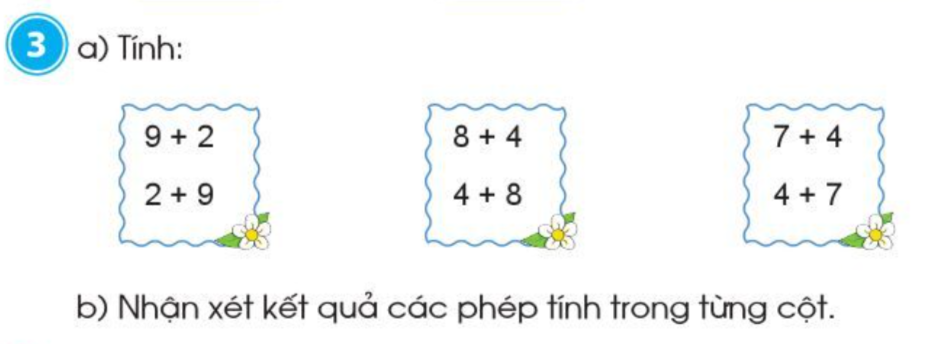 =11
=12
=11
=11
=12
=11
Đổi chỗ hai số hạng thì tổng không thay đổi.
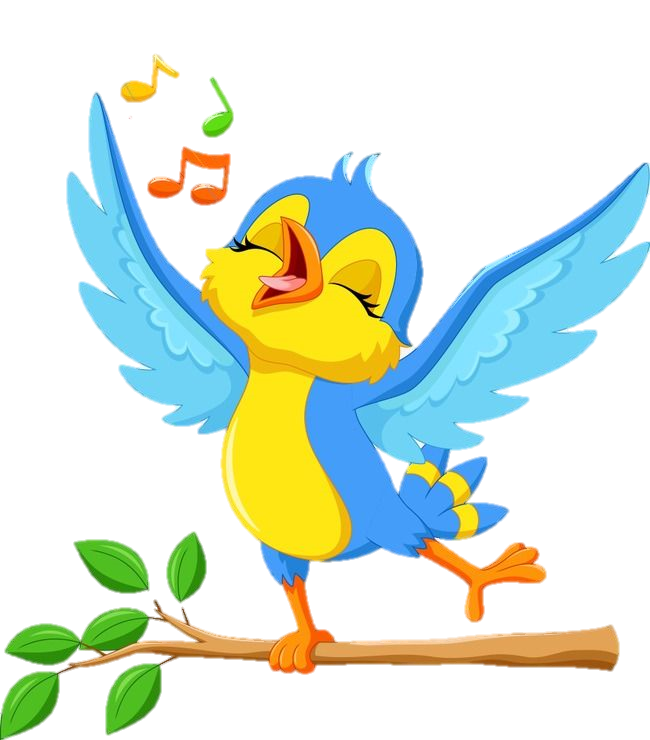 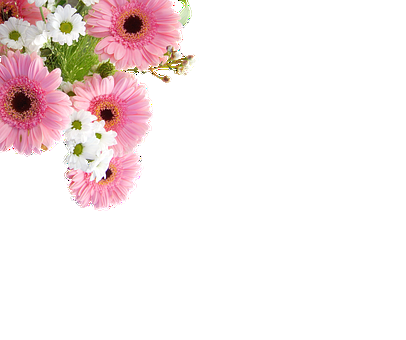 CÙNG HÁT NÀO BẠN ƠI
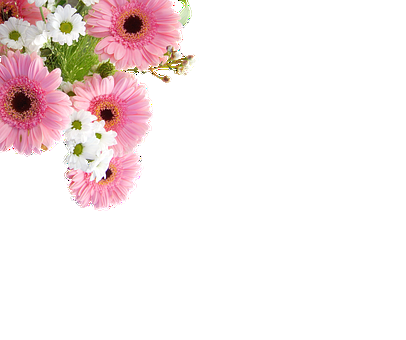 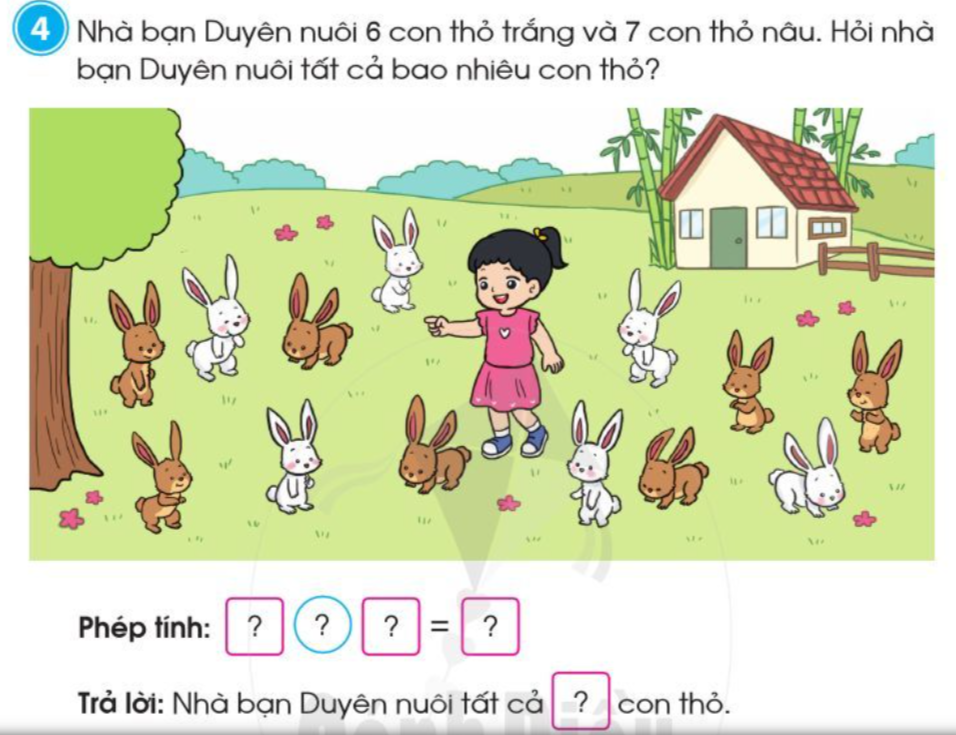 6
7
13
+
13
16
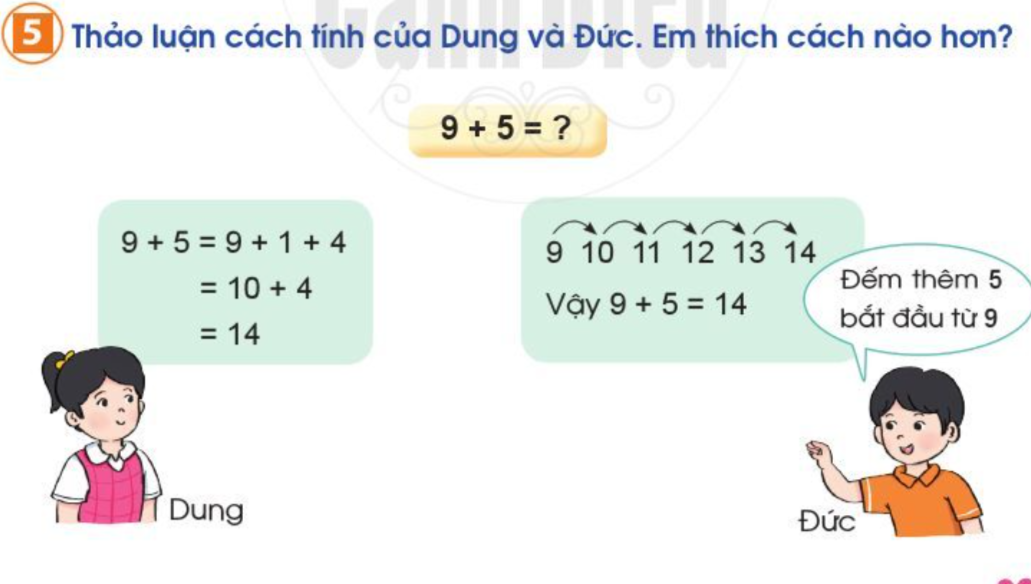 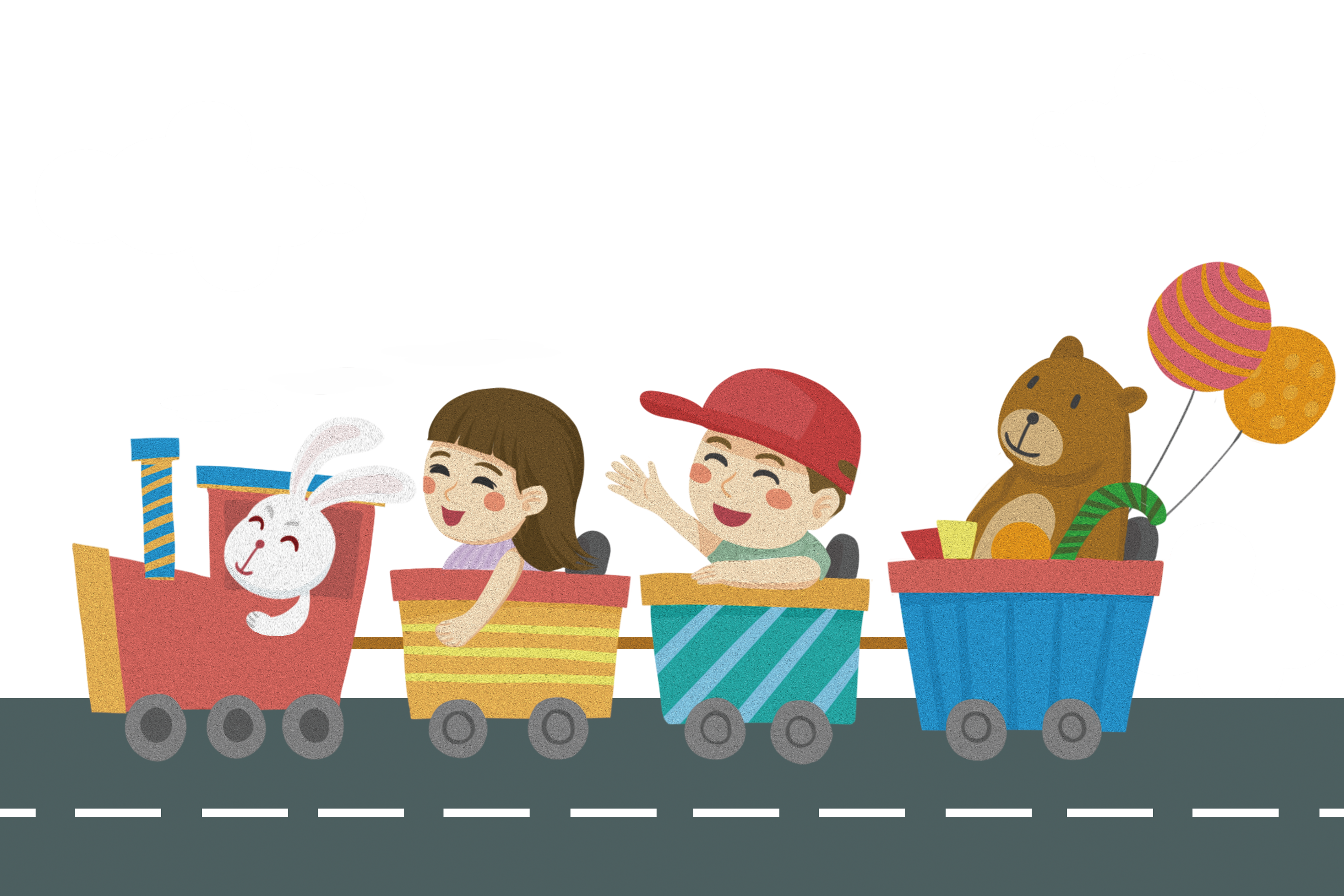 CHÀO TẠM BIỆT